História ezoterických programovacích jazykov
Erik Kočamba
Ezoterický programovací jazyk
Esolang
Experimentovanie s divnými nápadmi
Zložité programovanie
Vtip
INTERCAL
Donald R. Woods a James M. Lyon
1972
Prvý ezoterický programovací jazyk
Compiler Language With No Pronounceable Acronym
DO ,1 <- #13
PLEASE DO ,1 SUB #1 <- #238
DO ,1 SUB #2 <- #108
DO ,1 SUB #3 <- #112
DO ,1 SUB #4 <- #0
DO ,1 SUB #5 <- #64
DO ,1 SUB #6 <- #194
DO ,1 SUB #7 <- #48
PLEASE DO ,1 SUB #8 <- #22
DO ,1 SUB #9 <- #248
DO ,1 SUB #10 <- #168
DO ,1 SUB #11 <- #24
DO ,1 SUB #12 <- #16
DO ,1 SUB #13 <- #162
PLEASE READ OUT ,1
PLEASE GIVE UP
BRAINF*CK
Urban Müler 
1993
Najznámejší esolang
Cieľom bolo vytvoriť čo najmenší kompilátor pre Amiga OS 2.0 (240B)
8 príkazov: <>+-[].,
BRAINF*CK
BRAINF*CK
++++++++[>++++[>++>+++>+++>+<<<<-]>+>+>->>+[<]<-]>>.>---.+++++++..+++.>>.<-.<.+++.------.--------.>>+.>++.
SMETANA
Chris Pressey
1994
Self-Modifying Extremely Tiny AutomatoN Application
2 typy inštrukcií
Swap step x with step y.
Go to step x.
SMETANA
Step 1. Go to step 4. 
Step 2. Swap step 3 with step 5. 
Step 3. Go to step 6. 
Step 4. Swap step 1 with step 6. 
Step 5. Go to step 2. 
Step 6. Swap step 1 with step 2.
Malbolge
Ben Olmstead
1998
Pomenovaný po ôsmom kruhu pekla v dráme Dante Alighieriho
Navrhnutý aby bol takmer nepoužiteľný
Malbolge
(=<`#9]~6ZY32Vx/4Rs+0No-&Jk)"Fh}|Bcy?`=*z]Kw%oG4UUS0/@-ejc(:'8dc
Shakespeare
Karl Hasselström a Jon Åslund
2001
Cieľom bolo vytvoriť jazyk ktorý by pripomínal Shakespearove hry
Shakespeare
The Infamous Hello World Program. 
Romeo, a young man with a remarkable patience. Juliet, a likewise young woman of remarkable grace. Ophelia, a remarkable woman much in dispute with Hamlet. Hamlet, the flatterer of Andersen Insulting A/S. 
Act I: Hamlet's insults and flattery. 
Scene I: The insulting of Romeo. 
[Enter Hamlet and Romeo] Hamlet: You lying stupid fatherless big smelly half-witted coward! You are as stupid as the difference between a handsome rich brave hero and thyself! Speak your mind! You are as brave as the sum of your fat little stuffed misused dusty old rotten codpiece and a beautiful fair warm peaceful sunny summer's day. You are as healthy as the difference between the sum of the sweetest reddest rose and my father and yourself! Speak your mind! You are as cowardly as the sum of yourself and the difference between a big mighty proud kingdom and a horse. Speak your mind. Speak your mind! [Exit Romeo]
WHITESPACE
Edwin Brady a Chris Morris
2003
Pozostáva iba z bielych znakov
Môže byť obsiahnutý v kóde iného jazyka
Whitespace
Whitespace
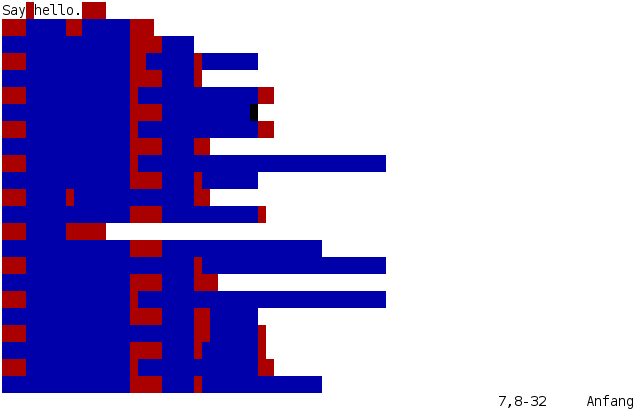 LOLCODE
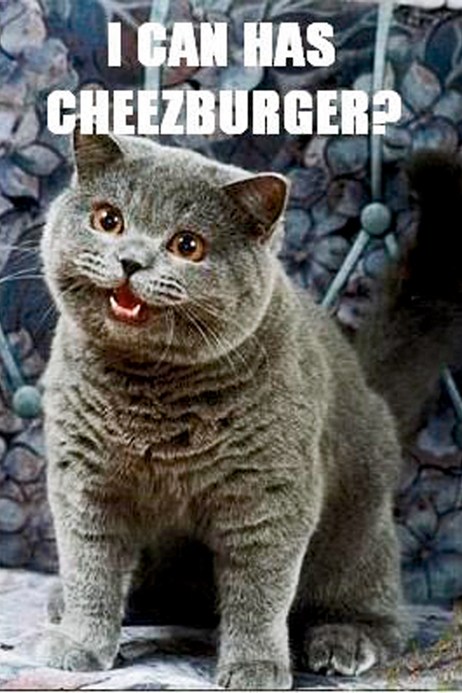 Adam Lindsay
2007
Príkazy inšpirované LOLCATS meme
LOLCODE
HAI 1.2 
	CAN HAS STDIO? 
	VISIBLE "HAI WORLD!!!1!" 
KTHXBYE
Piet
David Morgan-Mar  
Výstup je podobný abstraktnému obrazu
Je tvorený 20 farbami
Každá farba reprezentuje integer
Piet
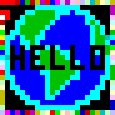 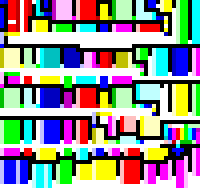 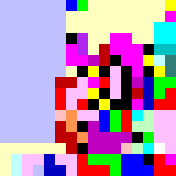 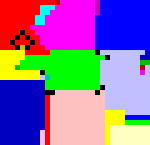 Velato
Daniel Temkin
2009
Používa MIDI súbory ako zdrojový kód 
Program sa dá zapísať do nôt
Velato
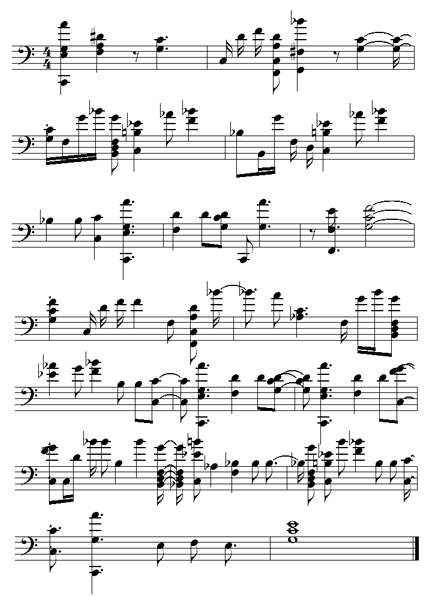 JSF*ck
Yosuke Hasegawa
2010
Validný JS kód
6 príkazov: +!()[]
JSF*ck
[][(![]+[])[+[]]+(![]+[])[!+[]+!+[]]+(![]+[])[+!+[]]+(!![]+[])[+[]]][([][(![]+[])[+[]]+(![]+[])[!+[]+!+[]]+(![]+[])[+!+[]]+(!![]+[])[+[]]]+[])[!+[]+!+[]+!+[]]+(!![]+[][(![]+[])[+[]]+(![]+[])[!+[]+!+[]]+(![]+[])[+!+[]]+(!![]+[])[+[]]])[+!+[]+[+[]]]+([][[]]+[])[+!+[]]+(![]+[])[!+[]+!+[]+!+[]]+(!![]+[])[+[]]+(!![]+[])[+!+[]]+([][[]]+[])[+[]]+([][(![]+[])[+[]]+(![]+[])[!+[]+!+[]]+(![]+[])[+!+[]]+(!![]+[])[+[]]]+[])[!+[]+!+[]+!+[]]+(!![]+[])[+[]]+(!![]+[][(![]+[])[+[]]+(![]+[])[!+[]+!+[]]+(![]+[])[+!+[]]+(!![]+[])[+[]]])[+!+[]+[+[]]]+(!![]+[])[+!+[]]]((!![]+[])[+!+[]]+(!![]+[])[!+[]+!+[]+!+[]]+(!![]+[])[+[]]+([][[]]+[])[+[]]+(!![]+[])[+!+[]]+([][[]]+[])[+!+[]]+(+[![]]+[][(![]+[])[+[]]+(![]+[])[!+[]+!+[]]+(![]+[])[+!+[]]+(!![]+[])[+[]]])[+!+[]+[+!+[]]]+(!![]+[])[!+[]+!+[]+!+[]]+(+(!+[]+!+[]+!+[]+[+!+[]]))[(!![]+[])[+[]]+(!![]+[][(![]+[])[+[]]+(![]+[])[!+[]+!+[]]+(![]+[])[+!+[]]+(!![]+[])[+[]]])[+!+[]+[+[]]]+([]+[])[([][(![]+[])[+[]]+(![]+[])[!+[]+!+[]]+(![]+[])[+!+[]]+(!![]+[])[+[]]]+[])[!+[]+!+[]+!+[]]+(!![]+[][(![]+[])[+[]]+(![]+[])[!+[]+!+[]]+(![]+[])[+!+[]]+(!![]+[])[+[]]])[+!+[]+[+[]]]+([][[]]+[])[+!+[]]+(![]+[])[!+[]+!+[]+!+[]]+(!![]+[])[+[]]+(!![]+[])[+!+[]]+([][[]]+[])[+[]]+([][(![]+[])[+[]]+(![]+[])[!+[]+!+[]]+(![]+[])[+!+[]]+(!![]+[])[+[]]]+[])[!+[]+!+[]+!+[]]+(!![]+[])[+[]]+(!![]+[][(![]+[])[+[]]+(![]+[])[!+[]+!+[]]+(![]+[])[+!+[]]+(!![]+[])[+[]]])[+!+[]+[+[]]]+(!![]+[])[+!+[]]][([][[]]+[])[+!+[]]+(![]+[])[+!+[]]+((+[])[([][(![]+[])[+[]]+(![]+[])[!+[]+!+[]]+(![]+[])[+!+[]]+(!![]+[])[+[]]]+[])[!+[]+!+[]+!+[]]+(!![]+[][(![]+[])[+[]]+(![]+[])[!+[]+!+[]]+(![]+[])[+!+[]]+(!![]+[])[+[]]])[+!+[]+[+[]]]+([][[]]+[])[+!+[]]+(![]+[])[!+[]+!+[]+!+[]]+(!![]+[])[+[]]+(!![]+[])[+!+[]]+([][[]]+[])[+[]]+([][(![]+[])[+[]]+(![]+[])[!+[]+!+[]]+(![]+[])[+!+[]]+(!![]+[])[+[]]]+[])[!+[]+!+[]+!+[]]+(!![]+[])[+[]]+(!![]+[][(![]+[])[+[]]+(![]+[])[!+[]+!+[]]+(![]+[])[+!+[]]+(!![]+[])[+[]]])[+!+[]+[+[]]]+(!![]+[])[+!+[]]]+[])[+!+[]+[+!+[]]]+(!![]+[])[!+[]+!+[]+!+[]]]](!+[]+!+[]+!+[]+[!+[]+!+[]])+(![]+[])[+!+[]]+(![]+[])[!+[]+!+[]])()([][(![]+[])[+[]]+(![]+[])[!+[]+!+[]]+(![]+[])[+!+[]]+(!![]+[])[+[]]][([][(![]+[])[+[]]+(![]+[])[!+[]+!+[]]+(![]+[])[+!+[]]+(!![]+[])[+[]]]+[])[!+[]+!+[]+!+[]]+(!![]+[][(![]+[])[+[]]+(![]+[])[!+[]+!+[]]+(![]+[])[+!+[]]+(!![]+[])[+[]]])[+!+[]+[+[]]]+([][[]]+[])[+!+[]]+(![]+[])[!+[]+!+[]+!+[]]+(!![]+[])[+[]]+(!![]+[])[+!+[]]+([][[]]+[])[+[]]+([][(![]+[])[+[]]+(![]+[])[!+[]+!+[]]+(![]+[])[+!+[]]+(!![]+[])[+[]]]+[])[!+[]+!+[]+!+[]]+(!![]+[])[+[]]+(!![]+[][(![]+[])[+[]]+(![]+[])[!+[]+!+[]]+(![]+[])[+!+[]]+(!![]+[])[+[]]])[+!+[]+[+[]]]+(!![]+[])[+!+[]]]((!![]+[])[+!+[]]+(!![]+[])[!+[]+!+[]+!+[]]+(!![]+[])[+[]]+([][[]]+[])[+[]]+(!![]+[])[+!+[]]+([][[]]+[])[+!+[]]+([]+[])[(![]+[])[+[]]+(!![]+[][(![]+[])[+[]]+(![]+[])[!+[]+!+[]]+(![]+[])[+!+[]]+(!![]+[])[+[]]])[+!+[]+[+[]]]+([][[]]+[])[+!+[]]+(!![]+[])[+[]]+([][(![]+[])[+[]]+(![]+[])[!+[]+!+[]]+(![]+[])[+!+[]]+(!![]+[])[+[]]]+[])[!+[]+!+[]+!+[]]+(!![]+[][(![]+[])[+[]]+(![]+[])[!+[]+!+[]]+(![]+[])[+!+[]]+(!![]+[])[+[]]])[+!+[]+[+[]]]+(![]+[])[!+[]+!+[]]+(!![]+[][(![]+[])[+[]]+(![]+[])[!+[]+!+[]]+(![]+[])[+!+[]]+(!![]+[])[+[]]])[+!+[]+[+[]]]+(!![]+[])[+!+[]]]()[+!+[]+[!+[]+!+[]]]+((![]+[])[+!+[]]+(![]+[])[!+[]+!+[]]+(!![]+[])[!+[]+!+[]+!+[]]+(!![]+[])[+!+[]]+(!![]+[])[+[]]+[+!+[]]+[!+[]+!+[]+!+[]+!+[]+!+[]+!+[]]+[!+[]+!+[]+!+[]+!+[]]+(!![]+[])[+[]]+[!+[]+!+[]+!+[]+!+[]+!+[]]+[+[]]+(!![]+[])[+[]]+[!+[]+!+[]+!+[]+!+[]]+[!+[]+!+[]+!+[]+!+[]+!+[]+!+[]+!+[]]+(!![]+[])[+[]]+[+!+[]]+[+!+[]]+[+[]]+(!![]+[])[!+[]+!+[]+!+[]]+(![]+[])[!+[]+!+[]]+(![]+[])[!+[]+!+[]]+(!![]+[])[+[]]+[+!+[]]+[!+[]+!+[]+!+[]+!+[]+!+[]]+[!+[]+!+[]+!+[]+!+[]+!+[]+!+[]+!+[]]+(!![]+[])[+[]]+[!+[]+!+[]+!+[]+!+[]]+[+[]]+(!![]+[])[+[]]+[+!+[]]+[!+[]+!+[]]+[!+[]+!+[]+!+[]+!+[]+!+[]+!+[]+!+[]]+(!![]+[])[+[]]+[+!+[]]+[!+[]+!+[]+!+[]+!+[]+!+[]]+[!+[]+!+[]+!+[]+!+[]+!+[]+!+[]+!+[]]+(!![]+[])[+!+[]]+(![]+[])[!+[]+!+[]]+([][[]]+[])[!+[]+!+[]]+(!![]+[])[+[]]+[!+[]+!+[]+!+[]+!+[]]+[+!+[]]+(!![]+[])[+[]]+[!+[]+!+[]+!+[]+!+[]]+[!+[]+!+[]+!+[]+!+[]+!+[]+!+[]+!+[]]+(!![]+[])[+[]]+[!+[]+!+[]+!+[]+!+[]+!+[]]+[+!+[]])[(![]+[])[!+[]+!+[]+!+[]]+(+(!+[]+!+[]+[+!+[]]+[+!+[]]))[(!![]+[])[+[]]+(!![]+[][(![]+[])[+[]]+(![]+[])[!+[]+!+[]]+(![]+[])[+!+[]]+(!![]+[])[+[]]])[+!+[]+[+[]]]+([]+[])[([][(![]+[])[+[]]+(![]+[])[!+[]+!+[]]+(![]+[])[+!+[]]+(!![]+[])[+[]]]+[])[!+[]+!+[]+!+[]]+(!![]+[][(![]+[])[+[]]+(![]+[])[!+[]+!+[]]+(![]+[])[+!+[]]+(!![]+[])[+[]]])[+!+[]+[+[]]]+([][[]]+[])[+!+[]]+(![]+[])[!+[]+!+[]+!+[]]+(!![]+[])[+[]]+(!![]+[])[+!+[]]+([][[]]+[])[+[]]+([][(![]+[])[+[]]+(![]+[])[!+[]+!+[]]+(![]+[])[+!+[]]+(!![]+[])[+[]]]+[])[!+[]+!+[]+!+[]]+(!![]+[])[+[]]+(!![]+[][(![]+[])[+[]]+(![]+[])[!+[]+!+[]]+(![]+[])[+!+[]]+(!![]+[])[+[]]])[+!+[]+[+[]]]+(!![]+[])[+!+[]]][([][[]]+[])[+!+[]]+(![]+[])[+!+[]]+((+[])[([][(![]+[])[+[]]+(![]+[])[!+[]+!+[]]+(![]+[])[+!+[]]+(!![]+[])[+[]]]+[])[!+[]+!+[]+!+[]]+(!![]+[][(![]+[])[+[]]+(![]+[])[!+[]+!+[]]+(![]+[])[+!+[]]+(!![]+[])[+[]]])[+!+[]+[+[]]]+([][[]]+[])[+!+[]]+(![]+[])[!+[]+!+[]+!+[]]+(!![]+[])[+[]]+(!![]+[])[+!+[]]+([][[]]+[])[+[]]+([][(![]+[])[+[]]+(![]+[])[!+[]+!+[]]+(![]+[])[+!+[]]+(!![]+[])[+[]]]+[])[!+[]+!+[]+!+[]]+(!![]+[])[+[]]+(!![]+[][(![]+[])[+[]]+(![]+[])[!+[]+!+[]]+(![]+[])[+!+[]]+(!![]+[])[+[]]])[+!+[]+[+[]]]+(!![]+[])[+!+[]]]+[])[+!+[]+[+!+[]]]+(!![]+[])[!+[]+!+[]+!+[]]]](!+[]+!+[]+!+[]+[+!+[]])[+!+[]]+(![]+[])[!+[]+!+[]]+([![]]+[][[]])[+!+[]+[+[]]]+(!![]+[])[+[]]]((!![]+[])[+[]])[([][(!![]+[])[!+[]+!+[]+!+[]]+([][[]]+[])[+!+[]]+(!![]+[])[+[]]+(!![]+[])[+!+[]]+([![]]+[][[]])[+!+[]+[+[]]]+(!![]+[])[!+[]+!+[]+!+[]]+(![]+[])[!+[]+!+[]+!+[]]]()+[])[!+[]+!+[]+!+[]]+(!![]+[][(![]+[])[+[]]+(![]+[])[!+[]+!+[]]+(![]+[])[+!+[]]+(!![]+[])[+[]]])[+!+[]+[+[]]]+([![]]+[][[]])[+!+[]+[+[]]]+([][[]]+[])[+!+[]]](([][(![]+[])[+[]]+(![]+[])[!+[]+!+[]]+(![]+[])[+!+[]]+(!![]+[])[+[]]][([][(![]+[])[+[]]+(![]+[])[!+[]+!+[]]+(![]+[])[+!+[]]+(!![]+[])[+[]]]+[])[!+[]+!+[]+!+[]]+(!![]+[][(![]+[])[+[]]+(![]+[])[!+[]+!+[]]+(![]+[])[+!+[]]+(!![]+[])[+[]]])[+!+[]+[+[]]]+([][[]]+[])[+!+[]]+(![]+[])[!+[]+!+[]+!+[]]+(!![]+[])[+[]]+(!![]+[])[+!+[]]+([][[]]+[])[+[]]+([][(![]+[])[+[]]+(![]+[])[!+[]+!+[]]+(![]+[])[+!+[]]+(!![]+[])[+[]]]+[])[!+[]+!+[]+!+[]]+(!![]+[])[+[]]+(!![]+[][(![]+[])[+[]]+(![]+[])[!+[]+!+[]]+(![]+[])[+!+[]]+(!![]+[])[+[]]])[+!+[]+[+[]]]+(!![]+[])[+!+[]]]((!![]+[])[+!+[]]+(!![]+[])[!+[]+!+[]+!+[]]+(!![]+[])[+[]]+([][[]]+[])[+[]]+(!![]+[])[+!+[]]+([][[]]+[])[+!+[]]+(![]+[+[]])[([![]]+[][[]])[+!+[]+[+[]]]+(!![]+[])[+[]]+(![]+[])[+!+[]]+(![]+[])[!+[]+!+[]]+([![]]+[][[]])[+!+[]+[+[]]]+([][(![]+[])[+[]]+(![]+[])[!+[]+!+[]]+(![]+[])[+!+[]]+(!![]+[])[+[]]]+[])[!+[]+!+[]+!+[]]+(![]+[])[!+[]+!+[]+!+[]]]()[+!+[]+[+[]]]+![]+(![]+[+[]])[([![]]+[][[]])[+!+[]+[+[]]]+(!![]+[])[+[]]+(![]+[])[+!+[]]+(![]+[])[!+[]+!+[]]+([![]]+[][[]])[+!+[]+[+[]]]+([][(![]+[])[+[]]+(![]+[])[!+[]+!+[]]+(![]+[])[+!+[]]+(!![]+[])[+[]]]+[])[!+[]+!+[]+!+[]]+(![]+[])[!+[]+!+[]+!+[]]]()[+!+[]+[+[]]])()[([][(![]+[])[+[]]+(![]+[])[!+[]+!+[]]+(![]+[])[+!+[]]+(!![]+[])[+[]]]+[])[!+[]+!+[]+!+[]]+(!![]+[][(![]+[])[+[]]+(![]+[])[!+[]+!+[]]+(![]+[])[+!+[]]+(!![]+[])[+[]]])[+!+[]+[+[]]]+([][[]]+[])[+!+[]]+(![]+[])[!+[]+!+[]+!+[]]+(!![]+[])[+[]]+(!![]+[])[+!+[]]+([][[]]+[])[+[]]+([][(![]+[])[+[]]+(![]+[])[!+[]+!+[]]+(![]+[])[+!+[]]+(!![]+[])[+[]]]+[])[!+[]+!+[]+!+[]]+(!![]+[])[+[]]+(!![]+[][(![]+[])[+[]]+(![]+[])[!+[]+!+[]]+(![]+[])[+!+[]]+(!![]+[])[+[]]])[+!+[]+[+[]]]+(!![]+[])[+!+[]]]((![]+[+[]])[([![]]+[][[]])[+!+[]+[+[]]]+(!![]+[])[+[]]+(![]+[])[+!+[]]+(![]+[])[!+[]+!+[]]+([![]]+[][[]])[+!+[]+[+[]]]+([][(![]+[])[+[]]+(![]+[])[!+[]+!+[]]+(![]+[])[+!+[]]+(!![]+[])[+[]]]+[])[!+[]+!+[]+!+[]]+(![]+[])[!+[]+!+[]+!+[]]]()[+!+[]+[+[]]])+[])[+!+[]])+([]+[])[(![]+[])[+[]]+(!![]+[][(![]+[])[+[]]+(![]+[])[!+[]+!+[]]+(![]+[])[+!+[]]+(!![]+[])[+[]]])[+!+[]+[+[]]]+([][[]]+[])[+!+[]]+(!![]+[])[+[]]+([][(![]+[])[+[]]+(![]+[])[!+[]+!+[]]+(![]+[])[+!+[]]+(!![]+[])[+[]]]+[])[!+[]+!+[]+!+[]]+(!![]+[][(![]+[])[+[]]+(![]+[])[!+[]+!+[]]+(![]+[])[+!+[]]+(!![]+[])[+[]]])[+!+[]+[+[]]]+(![]+[])[!+[]+!+[]]+(!![]+[][(![]+[])[+[]]+(![]+[])[!+[]+!+[]]+(![]+[])[+!+[]]+(!![]+[])[+[]]])[+!+[]+[+[]]]+(!![]+[])[+!+[]]]()[+!+[]+[!+[]+!+[]]])())
ArnoldC
Lauri Hartikka
2013
Jazyk založený na hláškach Arnolda Schwarzeneggra
ArnoldC
IT'S SHOWTIME 
TALK TO THE HAND "hello world" 
YOU HAVE BEEN TERMINATED
OSTRAJava
Tomáš Kohout
2015
Má za cieľ pozdvihnúť kvalitu (nie len ostravského) programovania.
OSTRAJava
banik pyco 
tryda Ostrava{ 
	rynek(){ 
		Konzola.pravit("Toz vitaj") pyco 
	}
 } 
fajront pyco